PELAYANAN UNIT GAWAT DARURAT
ROKIAH KUSUMAPRADJA
PELAYANAN UNIT GAWAT DARURAT
RIWAYAT PENGEMBANGAN 
PENGERTIAN
RUANG LINGKUP
DESAIN
LOKASI
LAYOUT FISIK
FASILITAS DAN PERALATAN 
STAFFING
ASPEK EDUKASI 
OPERASIONAL : KEBIJAKAN DAN PROSEDUR, ORGANISASI, PENCATATAN/ REKAM MEDIS, KEUANGAN, PELAPORA
RIWAYAT PERKEMBANGAN
BANYAKNYA KECELAKAAN DI BERBAGAI NEGARA  USIA TERTINGGI :  1 sd 36 TAHUN, KASUS INI MENINGKATKAN ANGKA KEMATIAN YANG TINGGI
PENINGKATAN PENDIDIKAN MASYARAKAT, BUTUH PELAYANAN YANG CEPAT DAN TEPAT
PENINGKATAN  PENDIDIKAN  DAN IPTEK BIDANG KEDOKTERAN
UU  No. 44 tahun 2009 
pasal 7 :  RS harus memenuhi persyaratan lokasi, bangunan, prasarana, sumber daya manusia, kefarmasian dan peralatan. 
Pada pasal 10 : Ruang Gawat Darurat  salah satu ruang yang disyaratkan harus ada pada bangunan  RS, yg merupakan Ruang pelayanan khusus yang menyediakan pelayanan yang komprehensif dan berkesinambungan selama 24 jam.
PENGERTIAN
Gawat Darurat adalah keadaan klinis pasien yang membutuhkan tindakan medis segera guna penyelamatan nyawa dan pencegahan kecacatan lebih lanjut.
LOKASI
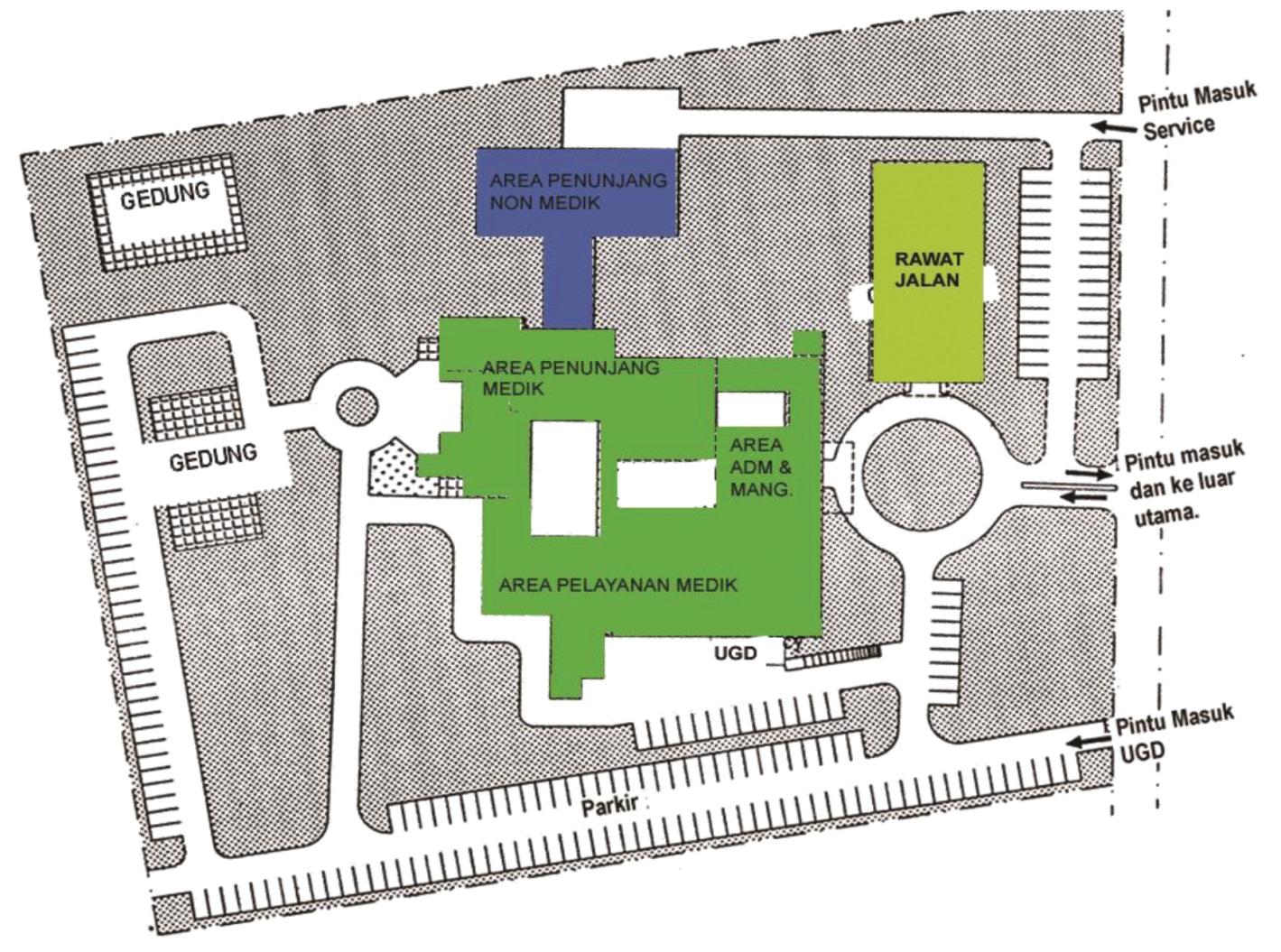 Lokasi
Bangunan    gawat darurat terletak dilantai dasar dengan akses masuk yang mudah dicapai terutama untuk pasien yang datang dengan menggunakan ambulan. 
Pintu masuk bangunan  ruang gawat darurat harus terpisah dengan pintu utama masuk rs/ n pintu masuk pasien rawat jalan/ poliklinik/ bangunan penunjang rumah sakit.
bangunan  IGD harus   mudah dikenali dari jalan raya baik dengan menggunakan pencahayaan lampu atau tanda arah lainnya. 
Rs yang memiliki tapak berbentuk memanjang mengikuti panjang jalan raya, pintu masuk ke area IGD disarankan terletak pada pintu masuk yang pertama kali  masuk ke area rs. 
Bangunan IGD   berdekatan dengan bagian penerimaan pendaftaran (admission), bagian keuangan dan bagian rekam medik, atau memiliki bagian-bagian tersebut secara terpisah
Pada malam hari, bangunan ruang gawat darurat akan merupakan pintu masuk utama ke rs bagi masy. yang memerlukan pel. kes.  
IGD   akses yang cepat dan mudah ke lokasi bangunan ok, ruang Gawat Darurat, ruang kebidanan, laboratorium dan bank darah rumah sakit, serta farmasi 24 jam. 
 Bangunan IGD memiliki area yang dapat digunakan untuk penanganan korban bencana massal
PENDAFTARAN
APOTIK
LABORATORIUM
IGD
  RAWAT .INAP
LAUNDRY
RADIOLOGI
I G D
PERINATOLOGI
SECURITY
KEBIDANAN
KASIR
PMI/BDRS
OK CITO
POLIKLINIK
ICCU / ICU
RUANG PERAWATAN
HUBUNGAN KERJA INSTALASI GAWAT DARURAT ( IGD )DENGAN UNIT LAIN
HUBUNGAN KERJA
Pendaftaran /Rekam Medis: 
Pasien datang ke IGD melalui TRIAGE,
pasien masuk ke ruang IGD sesuai dengan jenis klasifikasi penyakitnya. 
keluarga pasien mendaftar ke loket pendaftaran IGD,
petugas pendaftaran membuatkan  rekam medis etugas IGD. 
Laboratorium
  Pasien perlu pemeriksaan Lab.  Ambil  sample darah/ urin.dll   diantarkan ke bagian Lab.  hasil pemeriksaan 
Radiologi
Apotik  
Ruang rawat inap
Security/ Satpam
OK
ICU/ICCU
PMI
Perinatologi
Kebidanan
Laundry
DESAIN
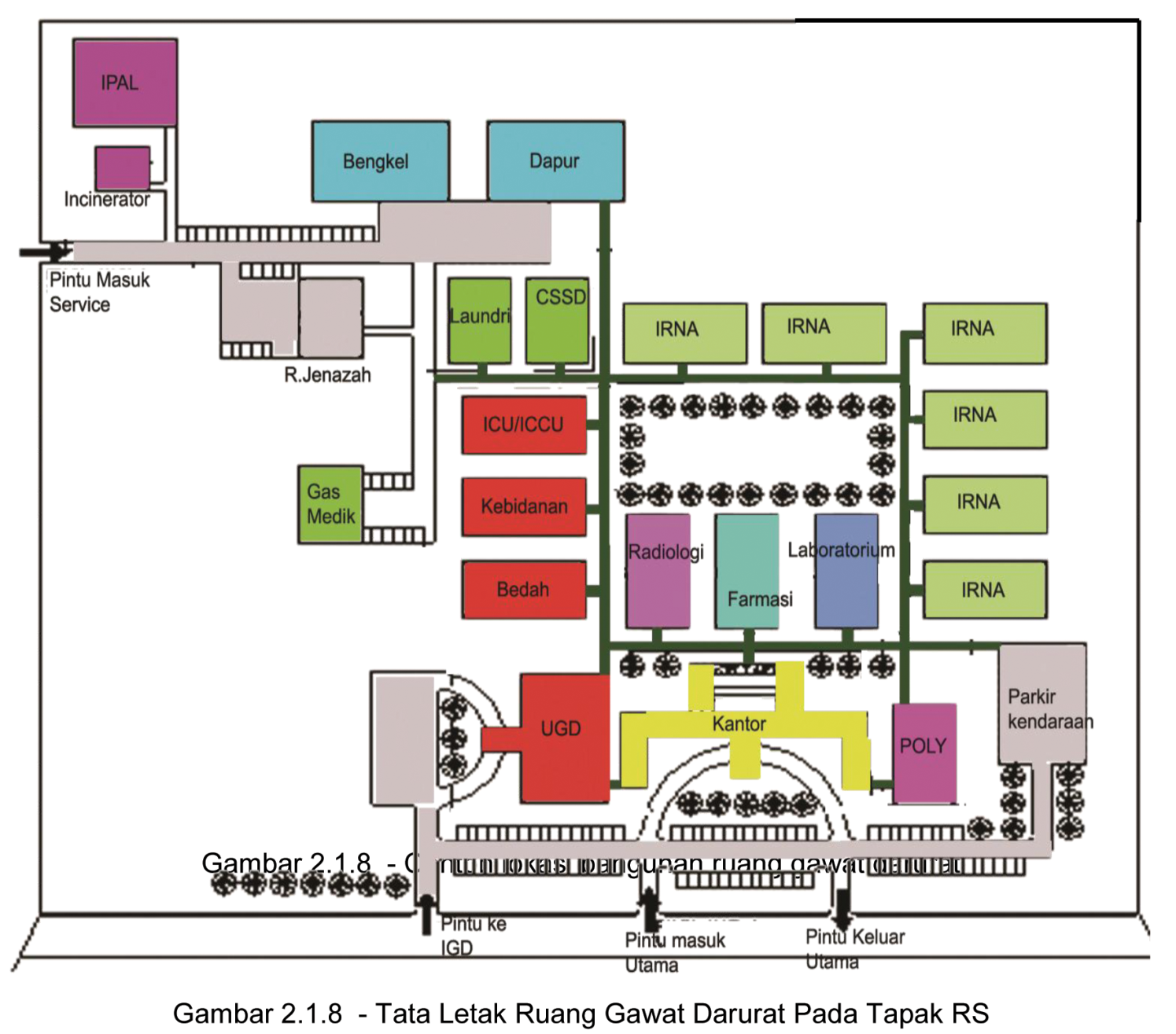 Disain
Hal-hal yang perlu diperhatikan  :
jalan masuk ambulans harus cukup luas yang dapat menampung lebih dari 2 ambulans. 
Tempat parkir ambulans harus tersedia
Pasien datang keadaan tergesa-gesa dan mengalami kepanikan maka pengaturan alur pasien harus baik, membuat suasana adanya hubungan masy. yang baik. 
Disain memungkinkan kecepatan pelayanan dapat dilakukan  memberikan kesan pelayanan kegawat daruratan. 
 Tata letak ruang dalam bangunan IGD tidak boleh memungkinkan terjadinya infeksi silang (cross infection).
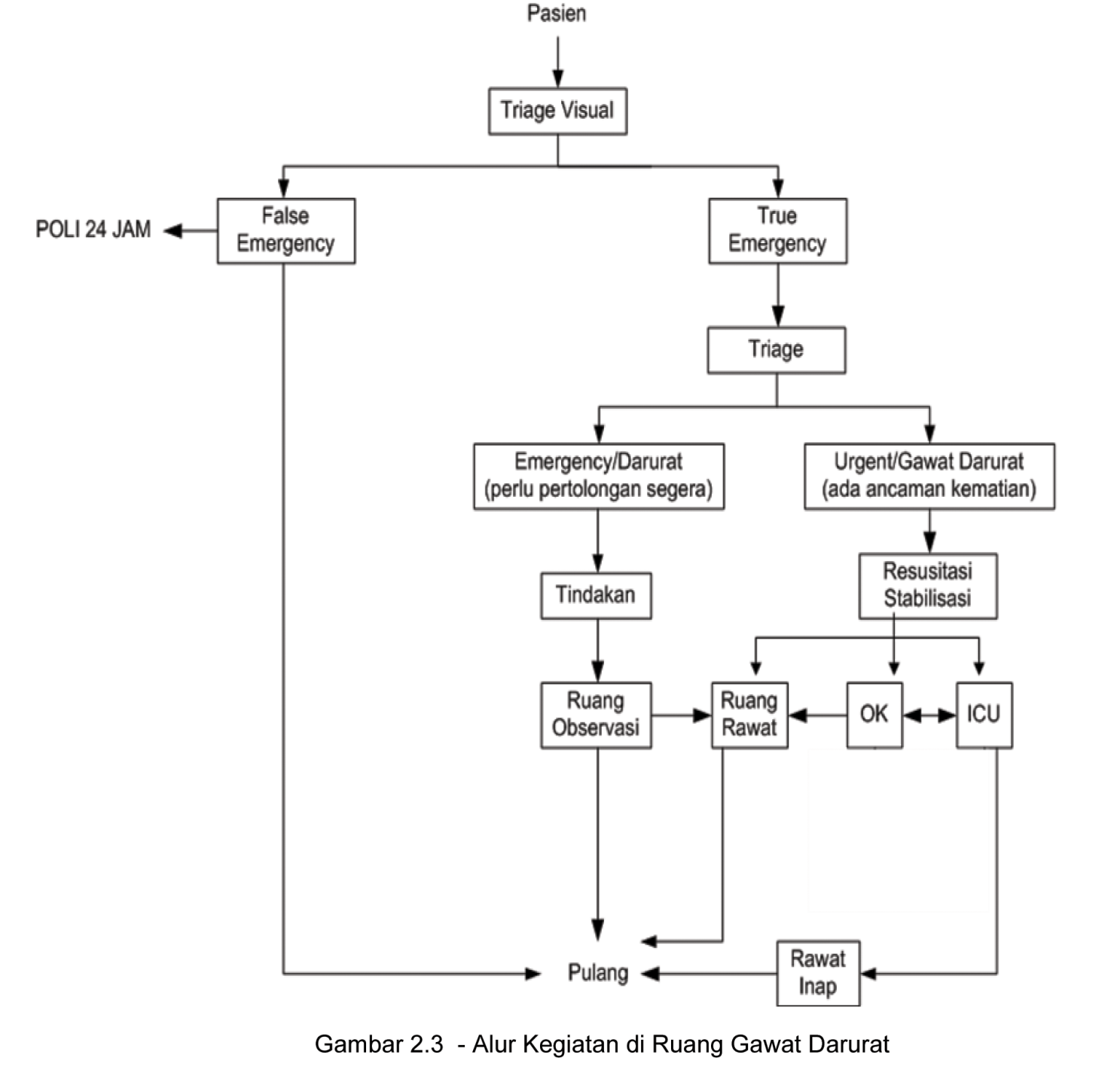 Alur pasien
Tata ruang akan mengikuti alur pelayanan dimulai dengan area Triase  dan  area tempat penyimpanan brankar (stretcher bay) dan kursi roda (wheel chair). 
Pasien yang darurat (emergency) /perlu pertolongan segera akan ditangani di ruang tindakan   pasien yang gawat darurat (urgent) atau ada ancaman kematian akan di tangani di ruang resusitasi  sedangkan pasien yang tidak gawat tidak darurat akan ditangani di false emergency atau poliklinik 24 jam. 
 Area publik khususnya ruang tunggu keluarga pasien, disarankan dilengkapi dengan toilet dan kantin (coffee/snack bar). 
Area dekontaminasi dikhususkan  pasien yg terkontaminasi bahan kimia  bagi IGD yang berada dekat dengan daerah industri. Area ini ditempatkan di sisi depan/luar IGD atau terpisah dengan IGD
Kebutuhan Ruang, Fungsi dan Kebutuhan Fasilitas Pada IGDSK Drijen BUK /2012 tentang pedoman teknis bangunan ruang gawat darurat
OPERASIONAL
KEBIJAKAN 
STANDAR PELAYANAN
SPO
 ORGANISASI 
PENCATATAN
PELAPORAN
DAFTAR KEBIJAKAN PELAYANAN GAWAT DARURAT
Dokter jaga IGD
Perawat jaga IGD
Pelayanan IGD 24 jam terus menerus dengan sistim Triase
Pelayanan pasien tidak darurat dan tidak gawat
Pelayanan radiologi di IGD
Pelayanan Laboratorium di IGD
Pengaturan jadual dinas bulanan petugas IGD
Penyusunan jadual dinas jaga harian di IGD
Pemeliharaan dan kalibrasi alat medis di IGD
Penggunaan peralatan medis di IGD
Tindakan medis dan tindakan keperawatan dan tindakan penunjang di IGD
Penggunaan alat, bahan habis pakai dan linen di IGD
Penggunaan obat dan alat medis di IGD
Penggunaan alat komunikasi di IGD
Pelayanan ambulans gawat darurat
lanjutan
Merujuk Pasien di IGD
Penggunaan obat dan alat life saving di IGD
Penanganan Bencana di IGD
Orientasi karyawan baru di IGD
Peningkatan keterampilan petugas IGD
Pelatihan keterampilan penangulangan bencana bagi pegawai umum dan awam
Syarat jabatan bagi dokter jaga IGD
Syarat jabatan bagi perawat jaga IGD 
Konsep pencegahan infeksi dan keselamatan pasien 
Orientasi mutu dan kepuasan pasien.
Tranfer pasien : intra dan antar RS
SPO
Pelayanan gawat darurat 24 jam
Pelayanan dr jaga
Pelayanan dr spesialis
Pelayanan keperawatan
Pelayanan laboratorium
Pelayanan radiologi
Pelayanan petugas pendukung
Pelayanan triase merah/ hijau
Dekontaminasi
Pelayanan obat
Sarana komunikasi
Hubungan kerja dengan rawat inap/ unit kerja lain
Pelayanan amblance
Pelayanan rujukan
Pelayanan live saving
Disaster plan
Pemeliharaan alat
dll
SPO ( APK)
SKRINING  PASIEN
PENDAFTARAN PASIEN
PROSES TRIASE
JENIS PELAYANAN SESUAI TRIASE
PENUNDAAN PELAYANAN
INFORMASI
IDENTIFIKASI  HAMBATAN  POPULASI
TRANFER
KOORDINASI PELAYANAN DPJP
PEMULANGAN PASIEN
RUJUKAN
RESUME PASIEN PULANG
DLL
Pedoman pelayanan dan SPO
PEDOMAN TATA KELOLA PELAYANAN DI IGD
Bab I PENDAHULUAN 
Latar belakang
Batasan operasional
Landasan hukum 
BAB II. Konsep Pelayanan 	
Visi.
Misi
Nilai
Tujuan
Sasaran
Motto …
Bagan  Organisasi IGD dan uraian jabatan
Kepala Instalasi Gawat Darurat
P.J Asuhan Keperawatan
Gawat Darurat
P.J Asuhan  Medis
Pengelola 
Laporan
Pengelola 
Alat  Medis
Pengelola 
Alat non Medis
Pengelola 
Obat,alkes
ORGANISASI DAN TATA KERJA
Kepala Bidang Pelayanan
BAB III. Mekanisme Pelayanan    
BAB IV. Sarana, Prasarana dan Peralatan (SPP)
Sarana   
Prasarana 
Peralatan 
BAB V. Kebijakan dan Prosedur 
Kebijakan
Juklak/Juknis
Prosedur   
BAB VI. Program Kerja 
A.  Program Orientasi Petugas Baru 
B  Program  Pengembangan Staf dan Pendidikan 
C.  Program Pemeliharaan, Perbaikan dan Kalibrasi Peralatan 
D.  Program Pemantauan Indikator  Mutu 
E.  Program Pelatihan dan Simulasi Penanggulangan Bencana/KLB 
BAB VII. Evaluasi dan Pengendalian Mutu	
BAB VIII. Penutup 
Daftar  pustaka 
Lampiran
 form rekam medis dan cara pengisian
Laporan
Jumlah pasien true emergensi dan false emergensi
Jumlah kasus %( label kuning, merah, hitam)
10 penyebab penyakit terbanyak, 10 penyebab kematian terbanyak
Data pemeriksaan penunjang ( lab, radiologi, EKG,USG)
Jumlah dan jenis tindakan 
Angka kematian 
Rujukan masuk dan keluar ( jenis penyakit dan alasan dirujuk)
Permintaan visum
Jumlah kasus kecelakaan lalullintas (KLL)
Respon time ( < 15 menit , >15 menit, tdk ada catatan)
Insiden Keselamatan pasien  
Masalah
Pemecahan masalah
dll